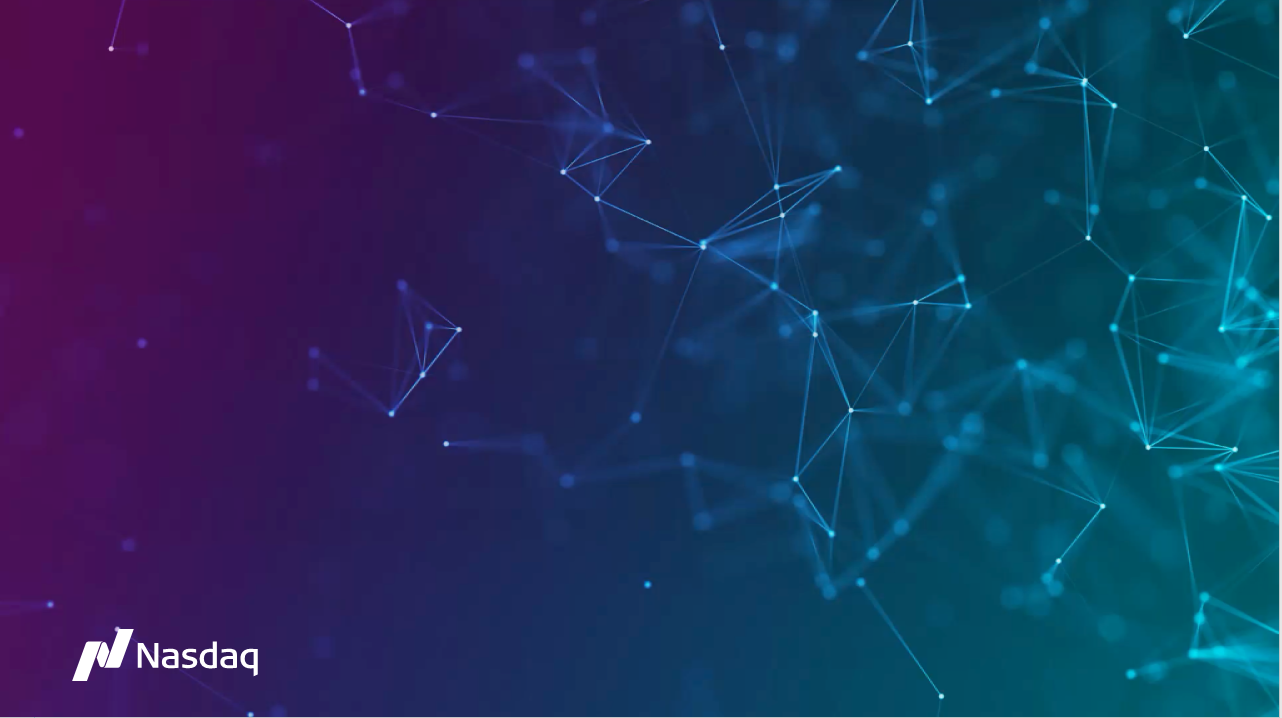 1
Atalgojuma politika biržas uzņēmumos
8. oktobris, 2021
Liene DubavaNasdaq Riga valdes locekle,
Nasdaq Baltic Emitentu pakalpojumu daļas vadītāja
EUROPEAN MARKETS
2
Atalgojuma politika 
≠ 
prakse
No rekomendācijas līdz pienākumam
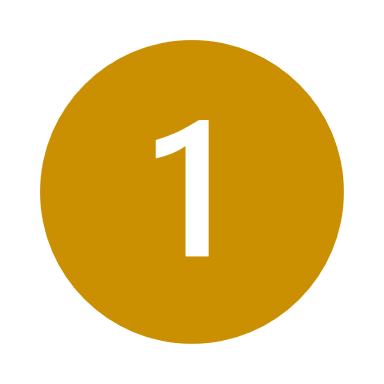 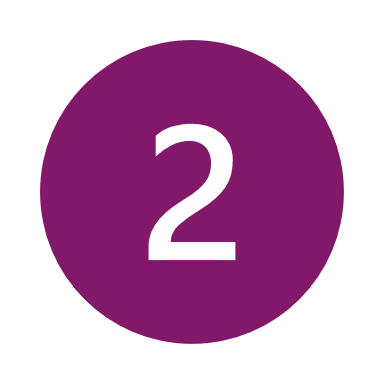 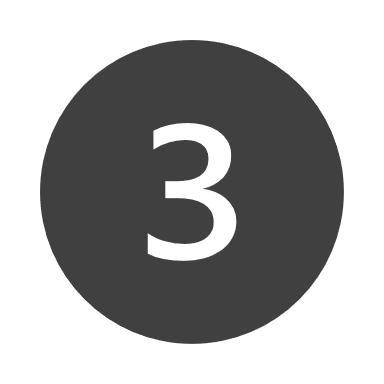 2006-2020
Labas korporatīvās pārvaldības rekomendācijas
2020
Apstiprināta atalgojuma politika
2021
Pirmie atalgojuma ziņojumi
PADOME
VALDE
3
84%
25%
89%
19%
19%
7%
Citas
priekšrocības
Mainīgā
atalgojuma daļa
Citas
priekšrocības
Fiksētā 
atalgojuma daļa
Mainīgā
atalgojuma daļa
Fiksētā 
atalgojuma daļa
Mainīgā atalgojuma daļa – 
valdei > padomei

Citas priekšrocības –
 padomei > valdei
Tradicionālās papildu  priekšrocības
>
Akciju opcijas
*Balstoties uz 2020. gada faktiski saņemto atalgojumu
[Speaker Notes: Gandrīz visi biržas uzņēmumi savai valdei & padomei piedāvā vienlaicīgi fiksēto un mainīgo atalgojumu. Mainīgā daļa tiek noteikta atkarībā no sasniegtajiem rezultātiem – finanšu, stratēģiskajiem un operacionālajiem mērķiem. Ir uzņēmumi kuriem ir politikā iekļauta ļoti detalizēta informācija par mainīgās daļas aprēķināšanu – formula ar visiem nosacījumiem, kā arī min / max robežas. Lietuvā papildus LV minētajiem kritērijiem, ka viens no kritērijiem tiek minēts arī nozares vidējais rādītājs vai benchmarks. 
Vairums uzņēmumu nodrošina arī citas priekšrocības (reprezent.,transports,apdrošināšana, IEGULDIJUMI PENSIJU FONDOS u.tml.), taču akcijas vai akciju opcijas tiek piedāvātas tikai pāris uzņēmumos. Paredzams, ka tuvākā nākotnē šī tendence varētu mainīties, ņemot vērā šogad ieviestos labvēlīgos nosacījumus akciju opcijām un šī motivācijas veida priekšrocības ilgtermiņā
Par statistiku: 
No tiem uzņēmumiem, kuri maksā fiksēto atalgojumu, vidēji padomei tas ir 89% apmērā, bet valdei – 84%. 
Savukārt mainīgais atalgojums padomei vidēji sasniedz 19%, kamēr valdei būtiski vairāk – 25%. Tas izskaidrojams ar valdes lielāku atbildību un tiešo ietekmi uz finanšu mērķu sasniegšanu
Interesanti, ka citas priekšrocības lielāku īpatsvaru kopējā atlīdzības portfelī ieņem padomes locekļu starpā – no visa atalgojuma, vidēji 19%, kamēr valdei tie ir 7%.]